Influenza Experience: Highlights and Comments
Dr. Daniel Stamboulian
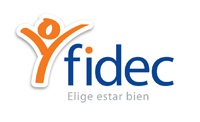 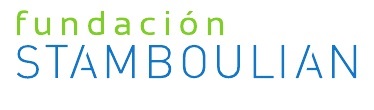 Faculty Disclosure
Dr. Stamboulian works occasionally as speaker for Merck, Novartis, Pfizer and Sanofi Pasteur

Dr. Stamboulian is member of the Advisory Board on Adult Immunization for Merck
A century since the 1918 flu pandemic
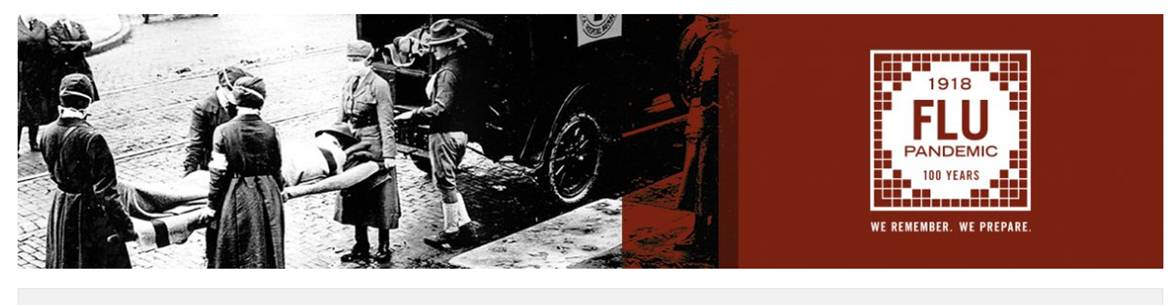 About 500 million people became infected (1/3 of the world’s population)
Number of deaths: 
at least 50 million worldwide
CDC. History of 1918 Flu Pandemic 
https://www.cdc.gov/flu/pandemic-resources/1918-commemoration/1918-pandemic-history.htm
Influenza Pandemics
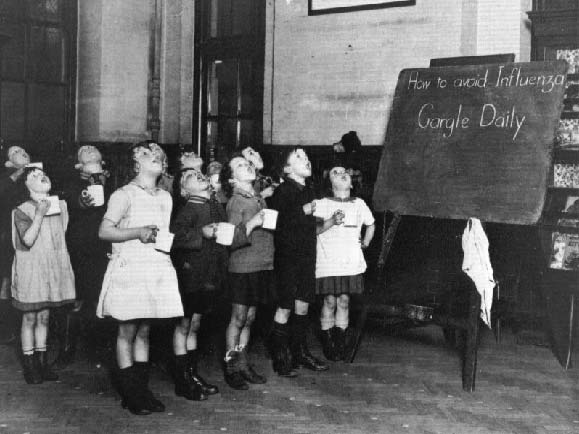 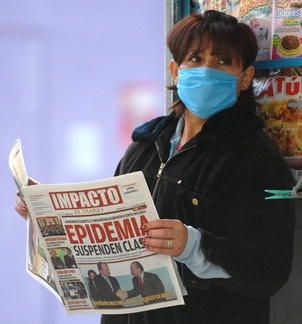 ?
1918Spanish Flu
1957Asian Flu
1968Hong Kong Flu
2009-2010
Pandemic
Next Pandemic

A (H5N1)? 
A (H7N9)?
A(H1N1) 
151,700 - 575,400 deaths
A(H1N1)
A(H2N2)
A(H3N2)
50 M deaths
1-2 M deaths
1 M deaths
http://espanol.pandemicflu.gov/pandemicflu/enes/24/_www_pandemicflu_gov/general/whatis.htm
https://www.cdc.gov/flu/spotlights/pandemic-global-estimates.htm
[Speaker Notes: Numero-007
Buscar datos mundiales y/o Europeos
A través del vínculo en Sahy DK accedemos a la agenda de la reunión donde Shay hizo la presentación y de este documento lleva a la presentación.
O bien, a través de “Presentation” se va directamente a la presentación (ppt) de Dr. Shay.
Datos mundiales de las muertes de las tres pandemias lo tenemos en dos documentos.
Datos mundiales 1 = PandemiaMuertesMundialWHO2006.pdf
Datos mundiales 2 = PandemiaMuertesMundialComunicadoPrensaOPS2006.pdf
Ver documento RiskAlert2006.pdf (página 2)]
Influenza: Disease Burden
5% to 10% of adults get the flu each year.  
20% to 30% of children.
Causes 3 to 5 million cases of severe illness.
250.000 to 650.000 respiratory deaths.
http://www.who.int/news-room/fact-sheets/detail/influenza-(seasonal)
Influenza A Viruses
Currently circulating in humans:

Subtype A(H1N1) 
Subtype A(H3N2)
Influenza B Viruses
Divided into lineages
	2 lineages are currently circulating: 
B/Yamagata 
B/Victoria
Burden of the disease: 30% - 35% 

Detected more often in children
Recommended composition of influenza virus vaccines
For use in the 2018-2019 northern hemisphere influenza season

an A/Michigan/45/2015 (H1N1)pdm09-like virus
an A/Singapore/INFIMH-16-0019/2016 (H3N2)-like virus
a B/Colorado/06/2017-like virus (B/Victoria/2/87 lineage) 
a B/Phuket/3073/2013-like virus (B/Yamagata/16/88 lineage)

Recommended: the influenza B virus component of trivalent vaccines
	 B/Colorado/06/2017-like virus of the B/Victoria/2/87-lineage
http://www.who.int/influenza/vaccines/virus/recommendations/2018_19_north/en/
Prevention and vaccine effectiveness
The most effective way to prevent the disease is vaccination. 

Reduces risk of flu-associated hospitalization

Prevents severe, life-threatening complications
https://www.cdc.gov/flu/about/qa/vaccineeffect.htm
Universal Influenza Immunization 6 Months through Adulthood - New challenges, new opportunities
“A universal vaccination recommendation for all persons aged ≥6 months eliminates the need to determine whether each person has an indication for vaccination and emphasizes the importance of preventing influenza among persons of all ages.”
Centers for Disease Control and Prevention (CDC). MMWR. 2010;59(RR-8):1-62.
WHO recommends annual vaccination for
Pregnant women at any stage of pregnancy

Children aged between 6 months to 5 years

Elderly individuals (≥ 65 years)

Individuals with chronic medical conditions

Health-care workers
https://www.who.int/news-room/fact-sheets/detail/influenza-(seasonal)
Argentinian National Influenza Immunization Campaigns
Since 1993 to date
Especially for individuals ≥ 65 years old
Organized by government (Public Ministry of Health, INSSJP (Medicare)) and non-profit organizations (FUNCEI, COFA)
Over 7 million doses administered in the first decade
Stamboulian D et al Immunization against influenza in the elderly: the Argentinian experience 1993-1997
Vaccine 1999;17: S53-56
Argentinian National Influenza Immunization Campaigns
Doses administered per 1,000 subjects 65 years old
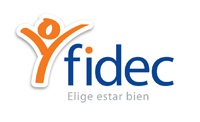 Stamboulian D et al Immunization against influenza in the elderly: the Argentinian experience 1993-1997 Vaccine 1999; 17: S53-56
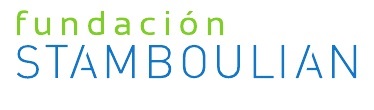 Thank you
dstamb@stamboulian.com.ar
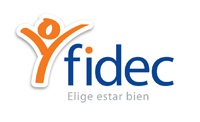 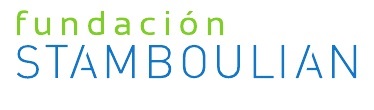